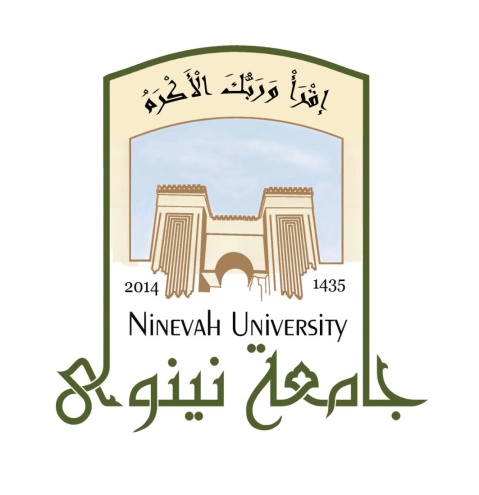 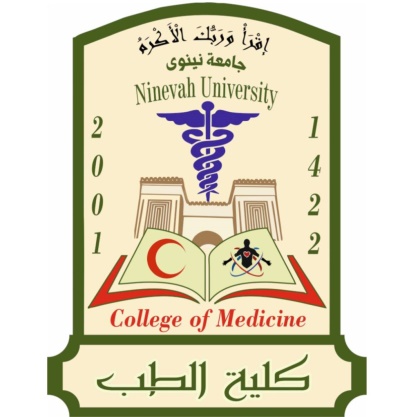 المؤتمر العلمي الطلابي السادس لكلية الطب جامعة نينوى
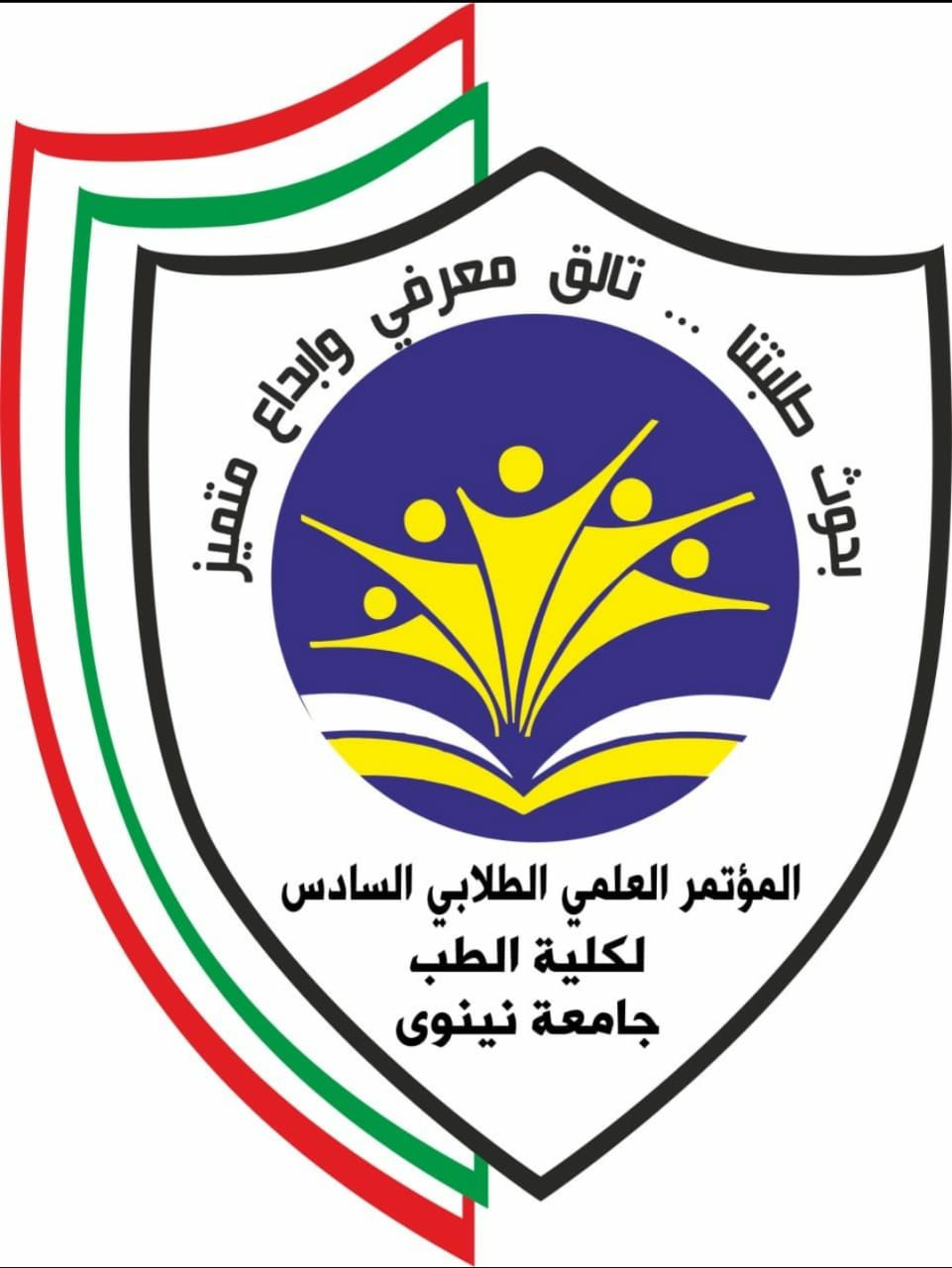 2022-2023
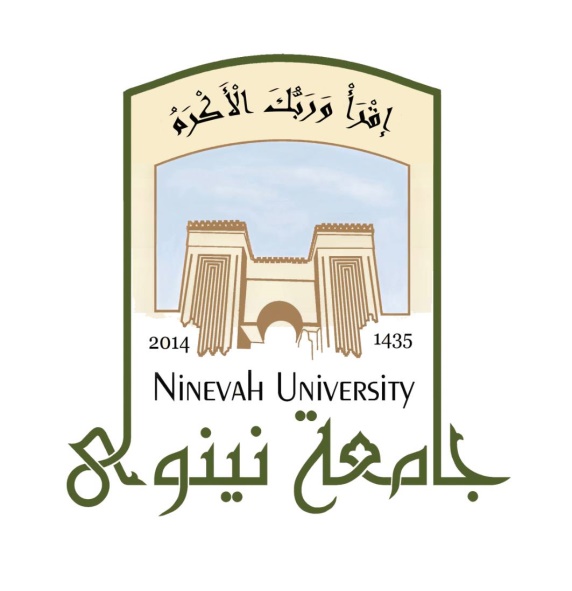 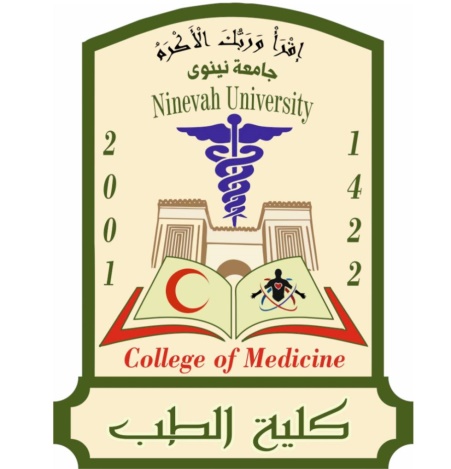 Atitudes Of Students Towards Applications Of Team Based Learning On Medical Students
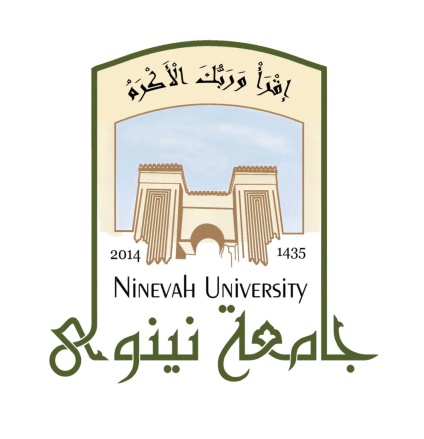 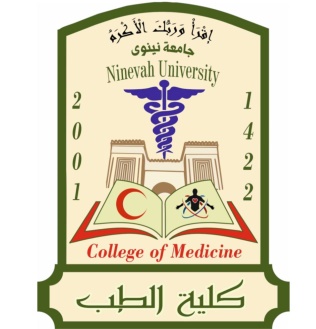 Supervised By:-
Dr. Huda Abbas&Dr. Ehsan mahmood
Presented By:-
RANIA MAHMOUD ALI
NOOR SALIM HASAN
MAYSAM AHMED HUSSIEN
AFRAH ABDUL QADER
AHMED BASSAM AHMED
RAED TAHA SALIH
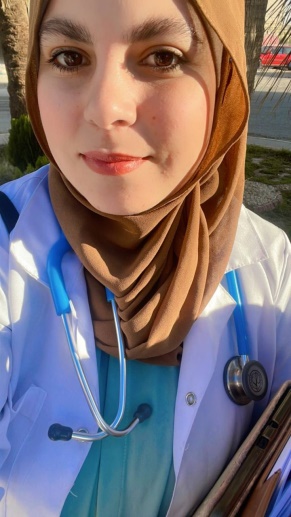 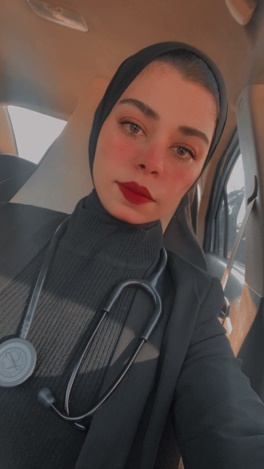 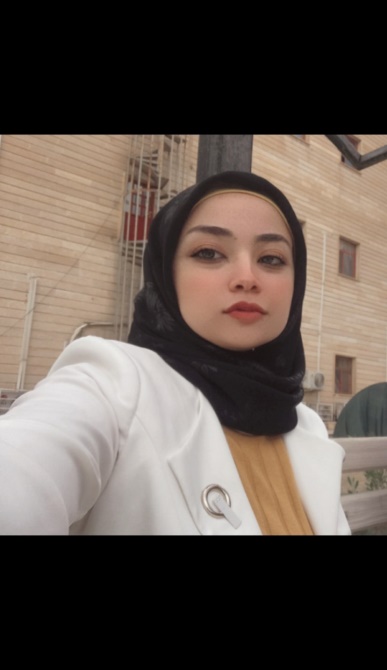 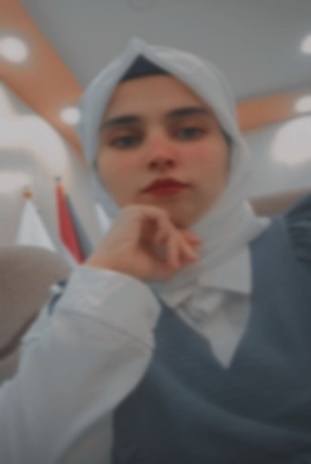 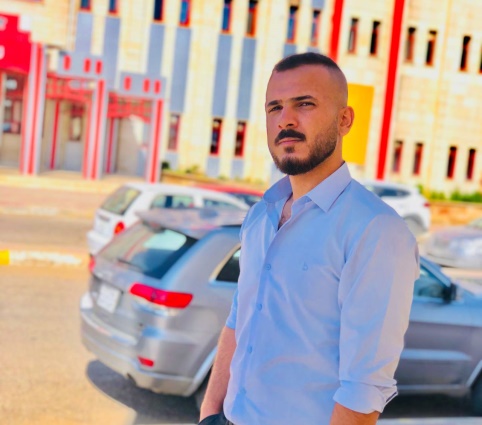 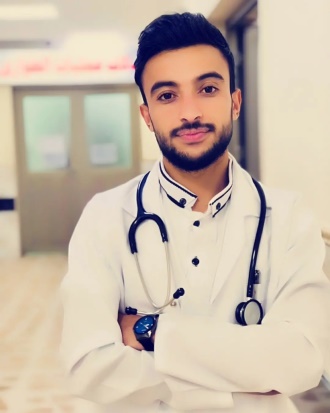 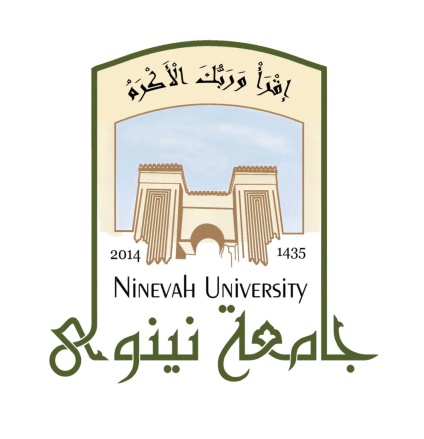 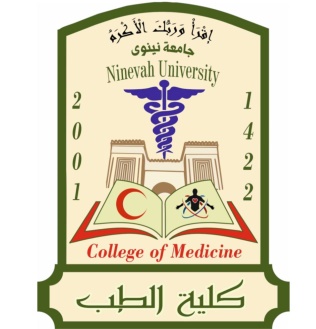 Introduction
nowdays, with the rapid development of life in all fields, medical education has also developed and many alternative and better methods have emerged than the traditional method (spoon feeding). Among the most important modern methods in medical education are:Outcome-based education,Independent learning and study skills,Problem-based learning ,Team-based learning ,Integrated learning and Interprofessional education
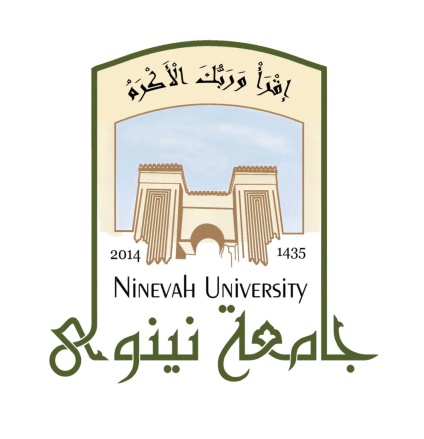 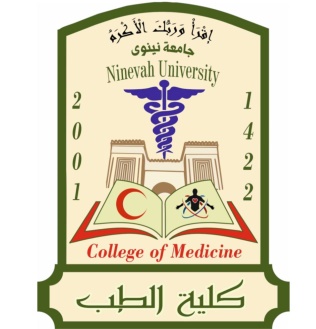 Introduction
And we in our college (College of Medicine, University of Nineveh) chose to apply team-based learning to the first stage of the academic year 2022-2023, and it will continue with them in all stages until graduation, and the reason for choosing this type of modern learning is because it includes several characteristics that enhance the scientific capabilities of the student
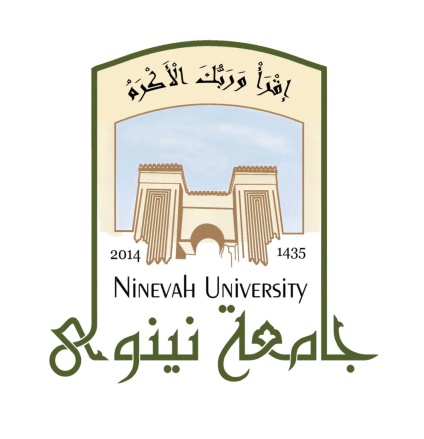 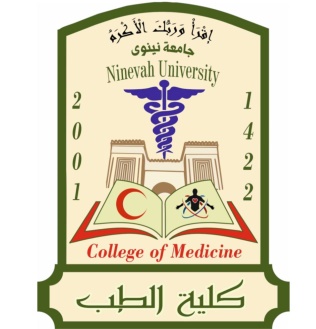 Introduction
Team-based learning (TBL) is an active learning instructional strategy that provides students with opportunities to apply conceptual knowledge through a sequence of events that includes individual work, teamwork and immediate feedback. It is very much learner-centred and engages students with the kinds of problems they will encounter in clinical practice. It also promotes the development of professional competencies in interpersonal skills, teamwork and peer feedback
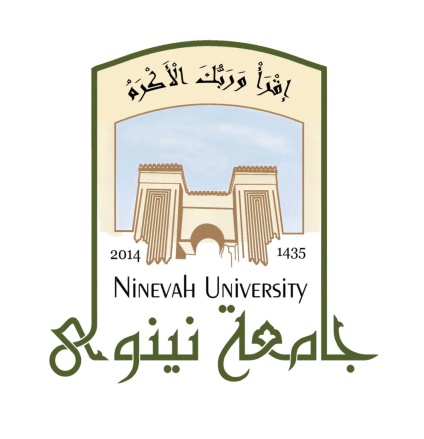 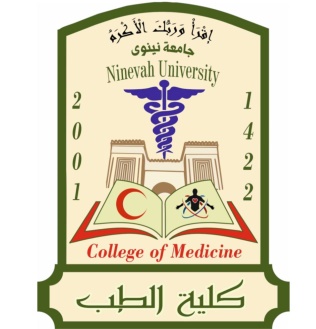 Aim And Objectives
The main aim of the research is to evaluate team-based education as a new training of medical education
Objectives is to : 
Identify the impact of team-based learning on the scientific and academic level of students.
Recognize the opportunity of the students in expressing their opinions through free, safe and open discussion and getting rid of pressure and increasing focus.
Assess ability of this TBL in enhancing student memory and ease of remembering materials.
Discuss the effects of medical learning on the way of studying before final exams.
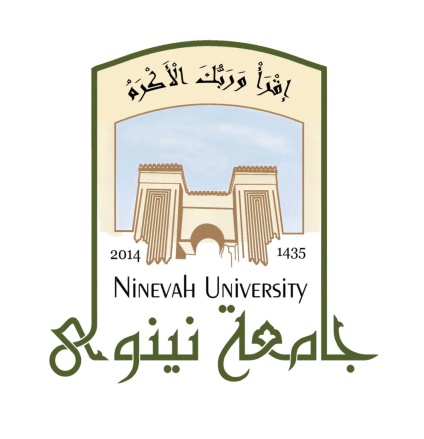 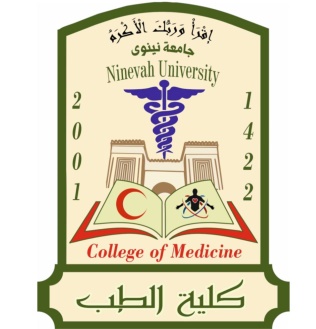 METHODOLOGY
Study Design 
    The study design that we adopted, was Cross-Sectional Survey . 
Study settings 
     The study took place in Mosul City / Ninevah University-College Of Medicine (First Stage and Second Stage). 
Time of the study: 
from  December 2022 - March 2023.  
Instruments of the study: 
• Microsoft office Excel    • Google sheet
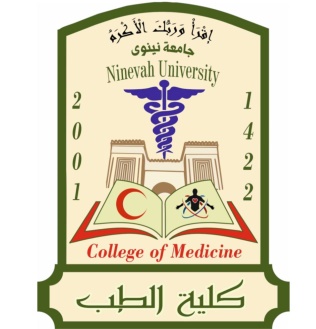 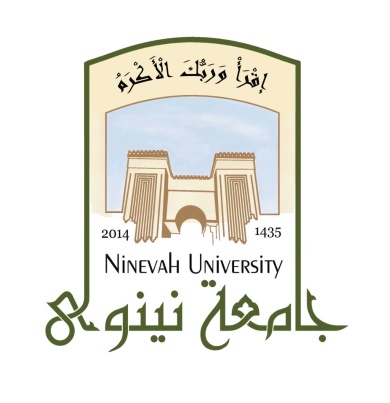 RESULTSfirst stage
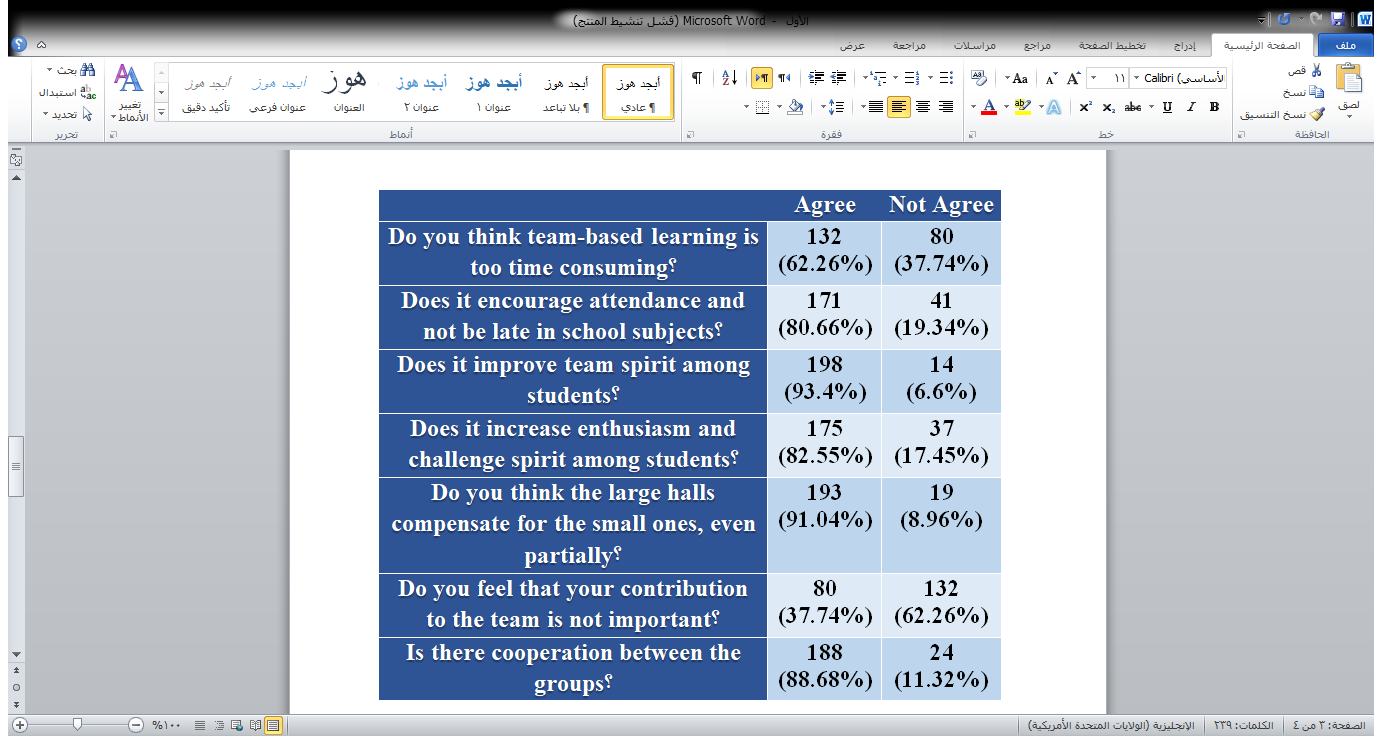 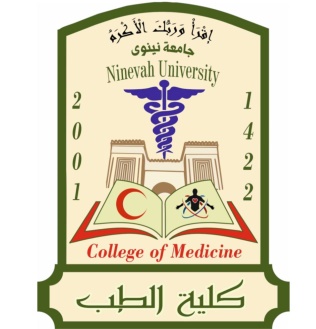 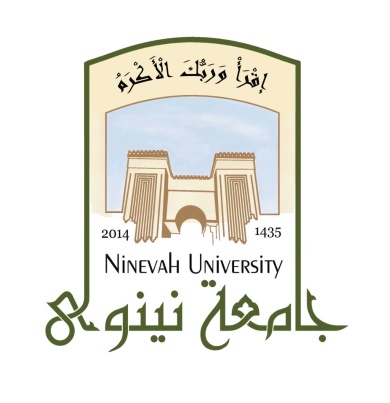 RESULTSsecond stage
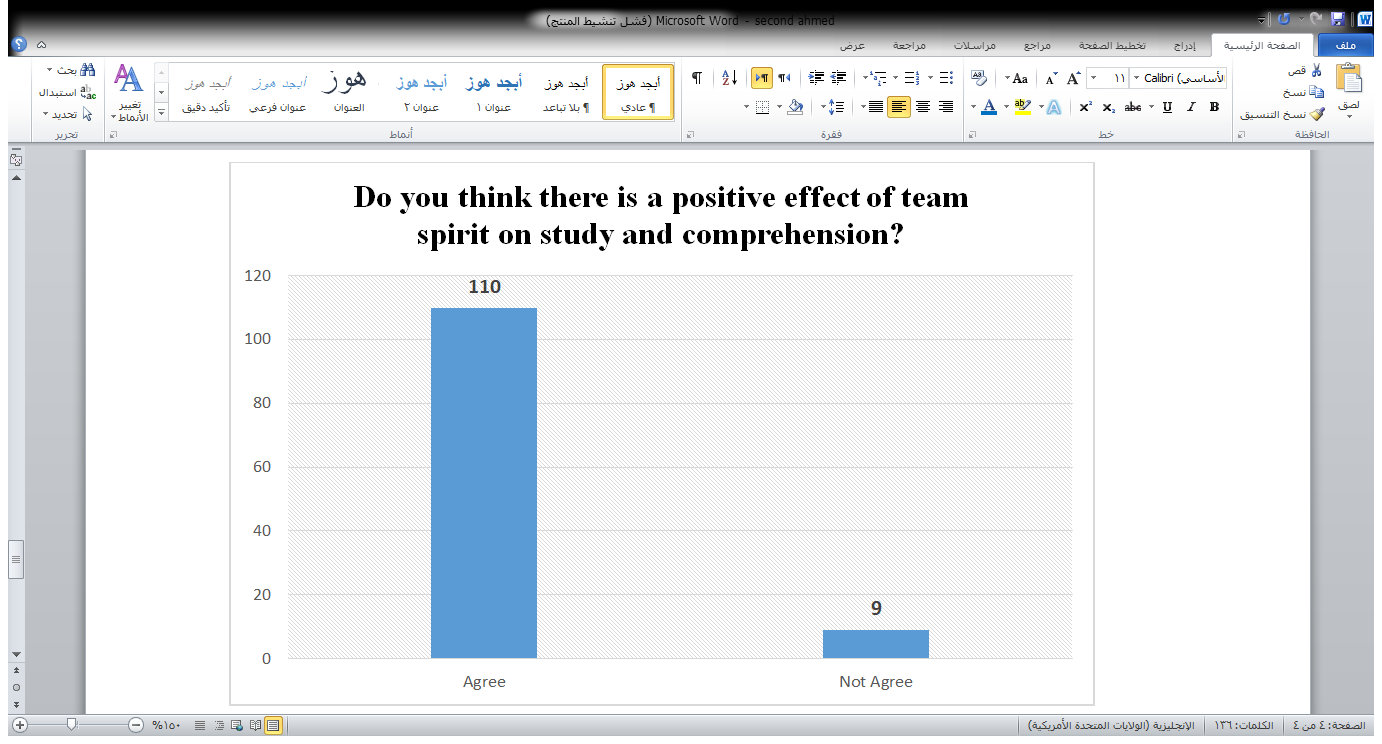 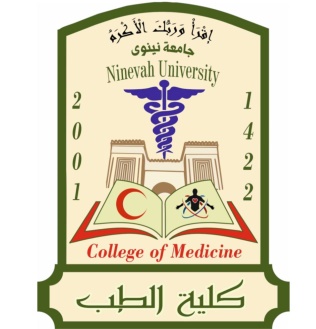 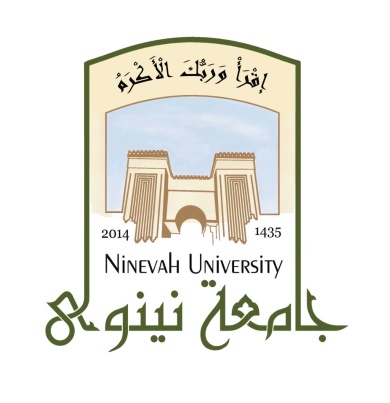 RESULTSsecond stage
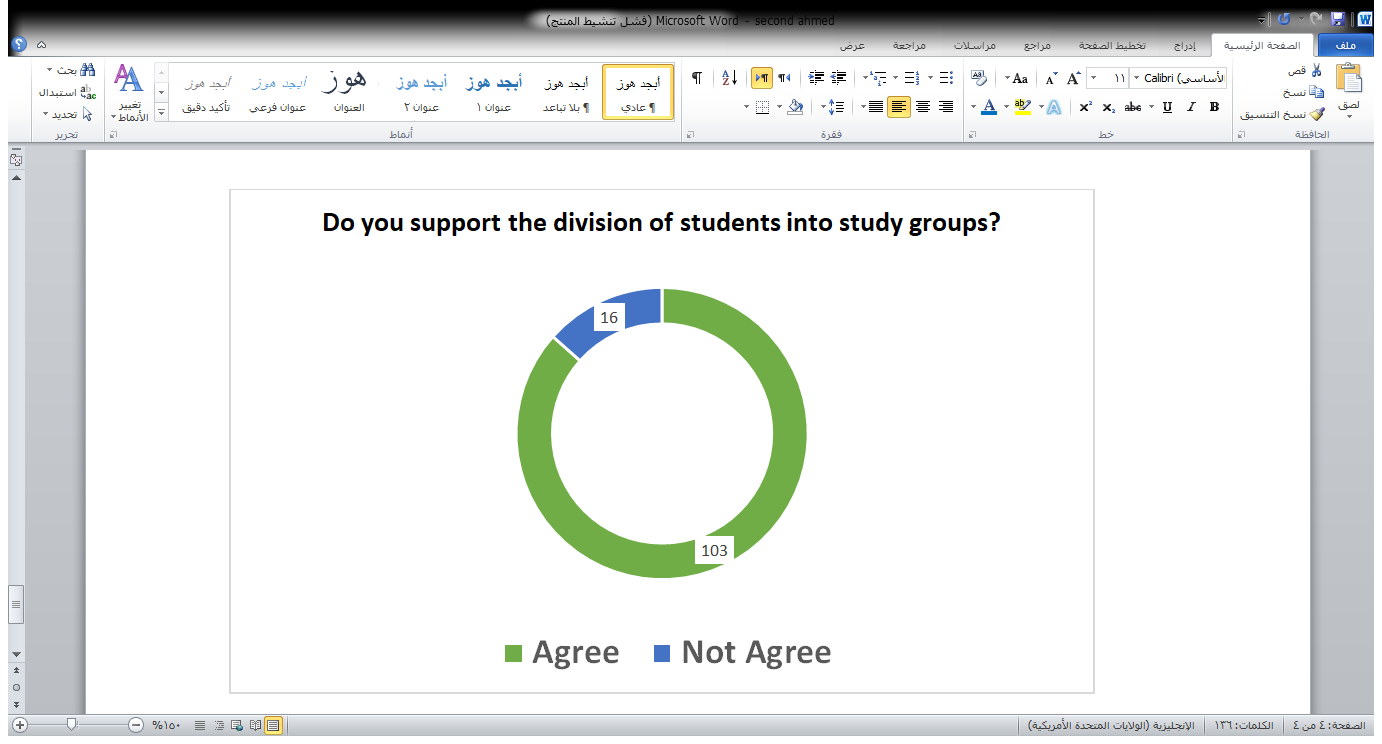 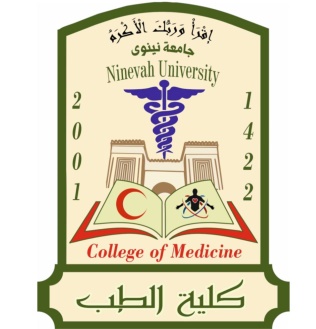 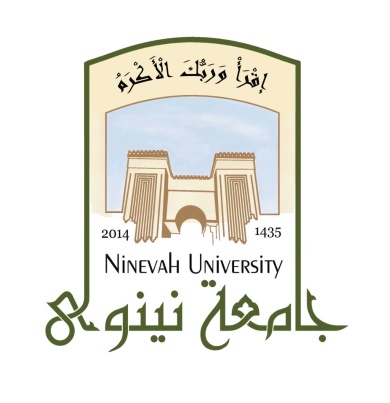 Discussion
The current study of team-based education, which was conducted on first-stage students at the University of Nineveh, was evaluated with a number of first-stage students
,212persons  of whom 47.17% were males and 52.83% were females 
In the second stage, 23.77% of them were males and females 67.23%
Based on the comparison between the information announced for each of the students, agreeing and not agreeing, the following results were obtained
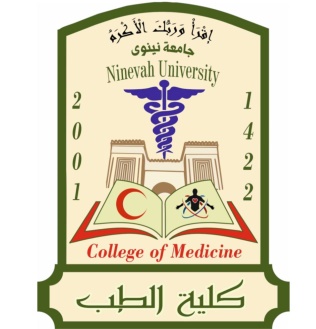 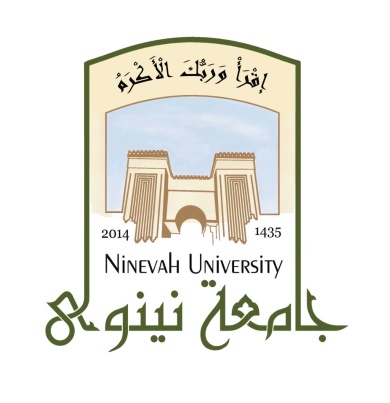 Discussion
If the team-based learning experience was successful, it was found that the students agreed 91.98% and disagreed 8.02% in the first stage, and this has a good effect on the future.
By comparison with the second stage, it was found that their desire to implement this system in general reached 87.4%, and 12.6% did not agree, and this has a positive impact on the possibility of applying this system at other stages.
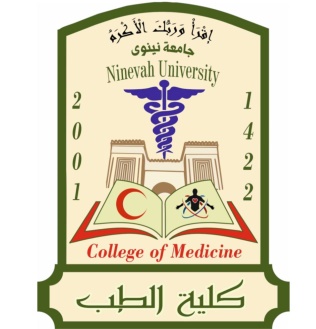 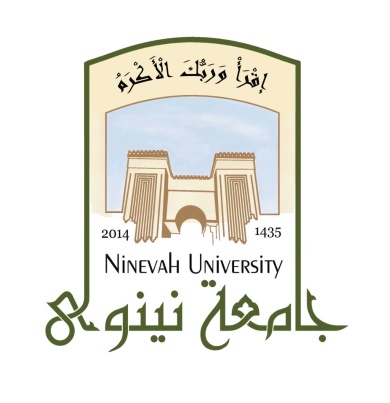 Discussion
The results of the questionnaire showed among the first-stage students that 81.13% believed that this system increases their concentration in their studies, and 18.87% of the students believed that this system does not increase their concentration in their studies.
This is a positive point in the usefulness of this system
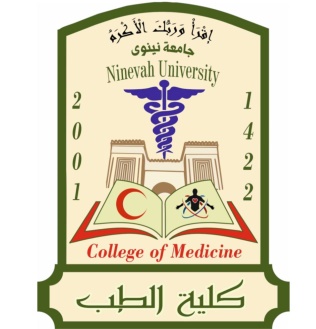 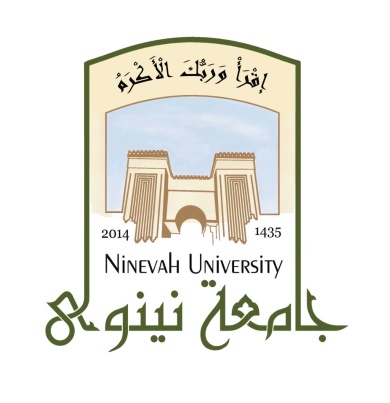 Discussion
While the results of the questionnaire during the second stage students were that 89.08% believe that this system can increase their concentration
And 12.92% do not expect their concentration to increase. 
Through the results of the research among the students of the first stage, it was found that 37.74% agreed that this system should not be applied in their stage.
And 62.26% do not agree with the idea of ​​not applying this system
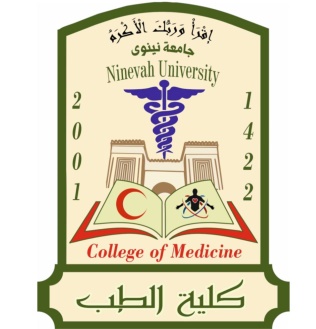 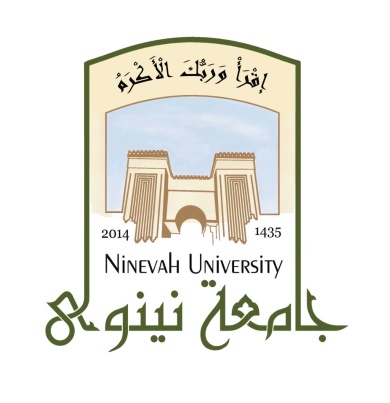 Discussion
As for the effect of the TBL system on increasing the concentration of students in their studies, 81% see this, which is a similar percentage to their peers at Amman University College of Medicine, where the percentage was 88%. 
Through the results, it was found that most of the students believe that the TBL system was beneficial for them and in increasing their concentration in their studies
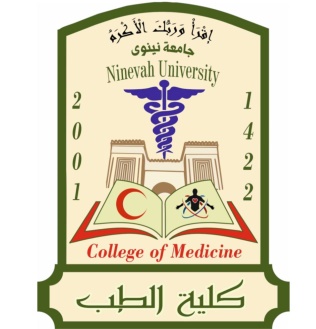 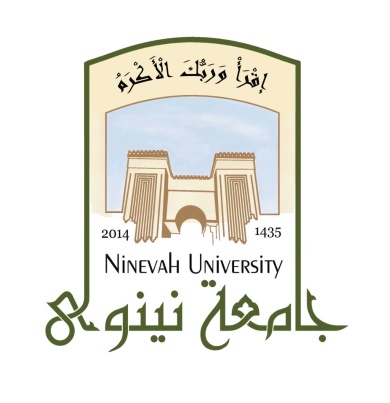 Conclusion
1-Team-based learning is a very successful experience in our college, Nineveh University, College of Medicine because of its positive effect on scientific and academic level of our students.
2-Team-based learning helps in development of students' skills and their ability to discuss medical problems with high efficiency and add a spirit of cooperation and competition between them.
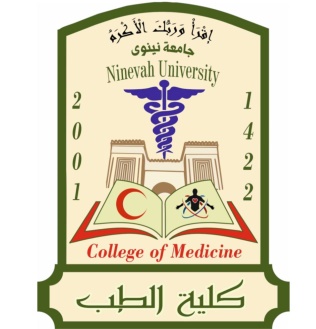 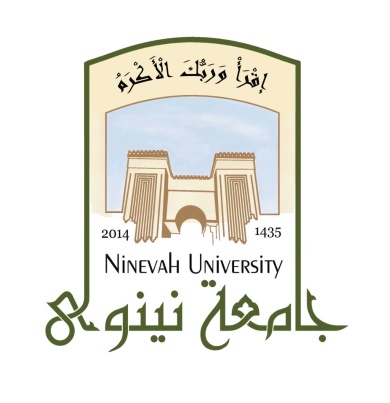 Conclusion
3- Team-based learning contributes to giving students an opportunity to express their opinions through free and open discussions and getting rid of pressure
4-Team-based learning enhances students' memory and ease of remembering scientific material, and improves studying and answering in exams.
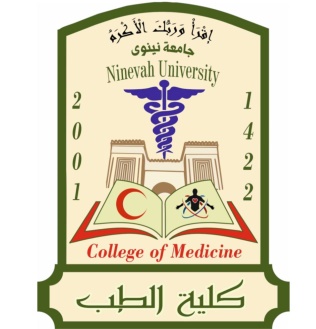 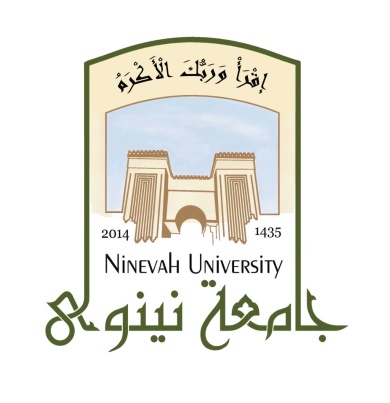 Conclusion
5-Team-based learning works to transfer information to a higher level that reaches students' participation in educational curricula committees.
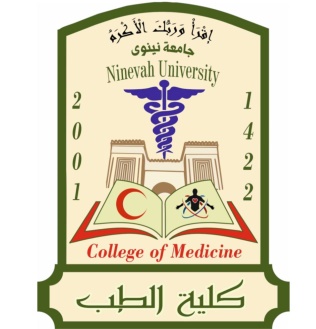 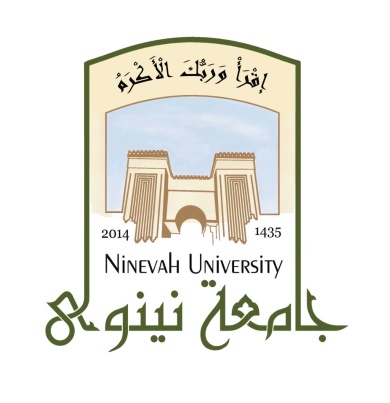 Recommendation
1. Team-based learning needs to be applied to a larger number of students and to include all basic stages of medical college .
 2. Adopting a system of face-to-face discussion between one group and with the teacher of the subject.
 3. Adopting the small group system and providing appropriate halls.
 4. Presenting solutions to students after completing the team-based learning tests to take advantage of their mistakes and develop their skills.
 5. Involving all students in their group discussion.
 6. Increasing the time for discussions and supporting free and open discussion among students.
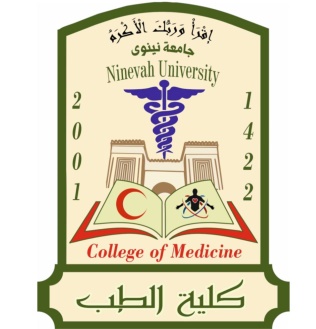 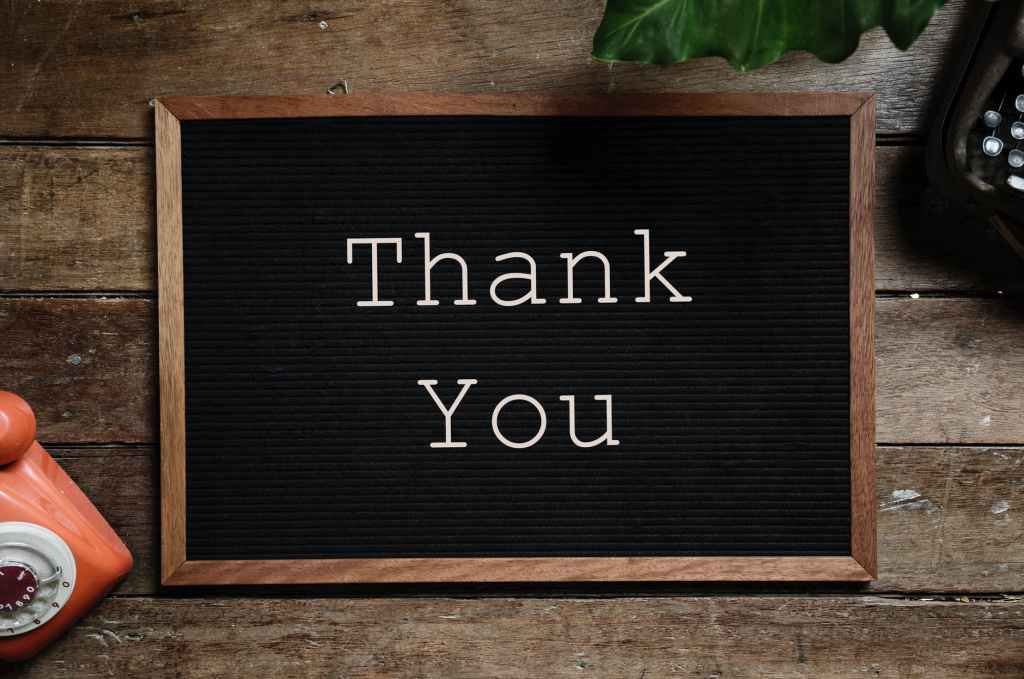 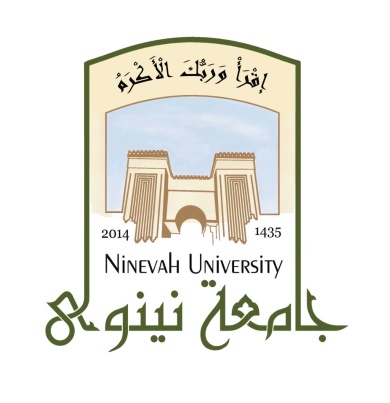